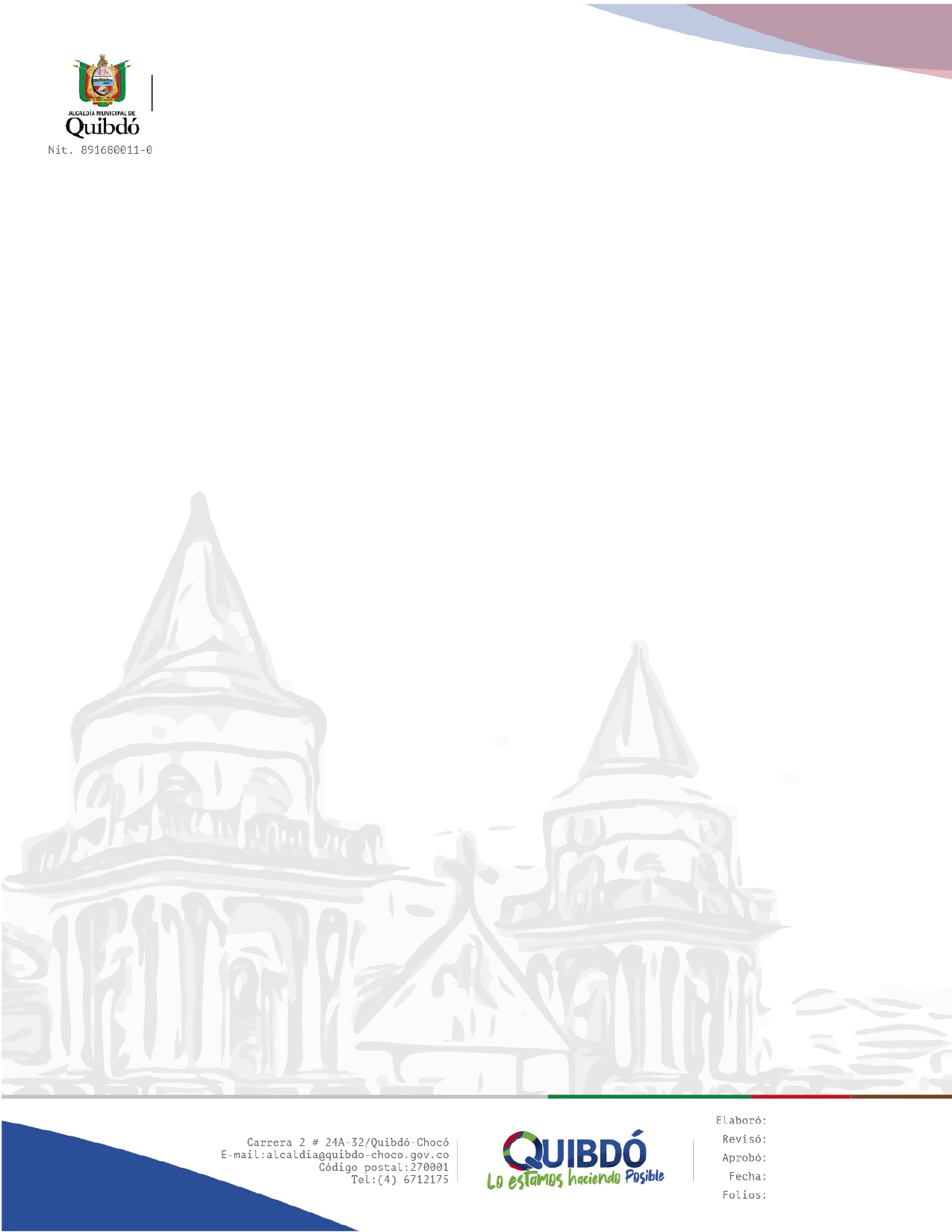 Informe de PQRSD y percepción de la ciudadanía Tercer trimestre de 2023
Oficina de Servicio al ciudadano - Alcaldía de Quibdó30 de septiembre de 2023
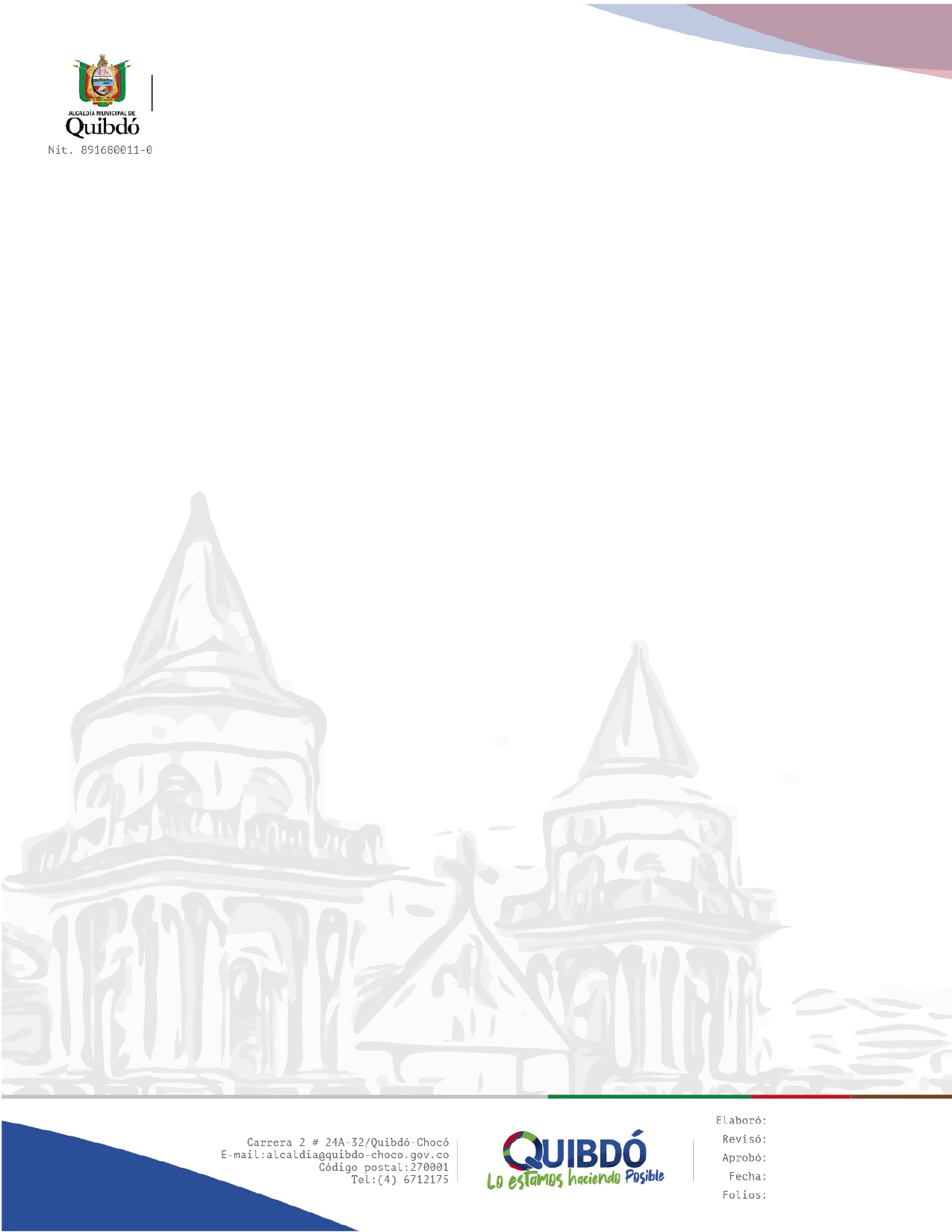 Contenido
Cantidad y motivo de reclamos recibidos 
Tiempo promedio de respuesta por dependencia
Percepción de la ciudadanía los productos, servicios y trámites 
Conclusiones 
Recomendaciones
Introducción
Acceso a la información pública
PQRSD recibidas en el trimestre
Comparación de PQRSD recibidas en periodos anteriores
PQRSD recibidas por canal de atención 
PQRSD asignadas por dependencias 
Oportunidad de respuestas
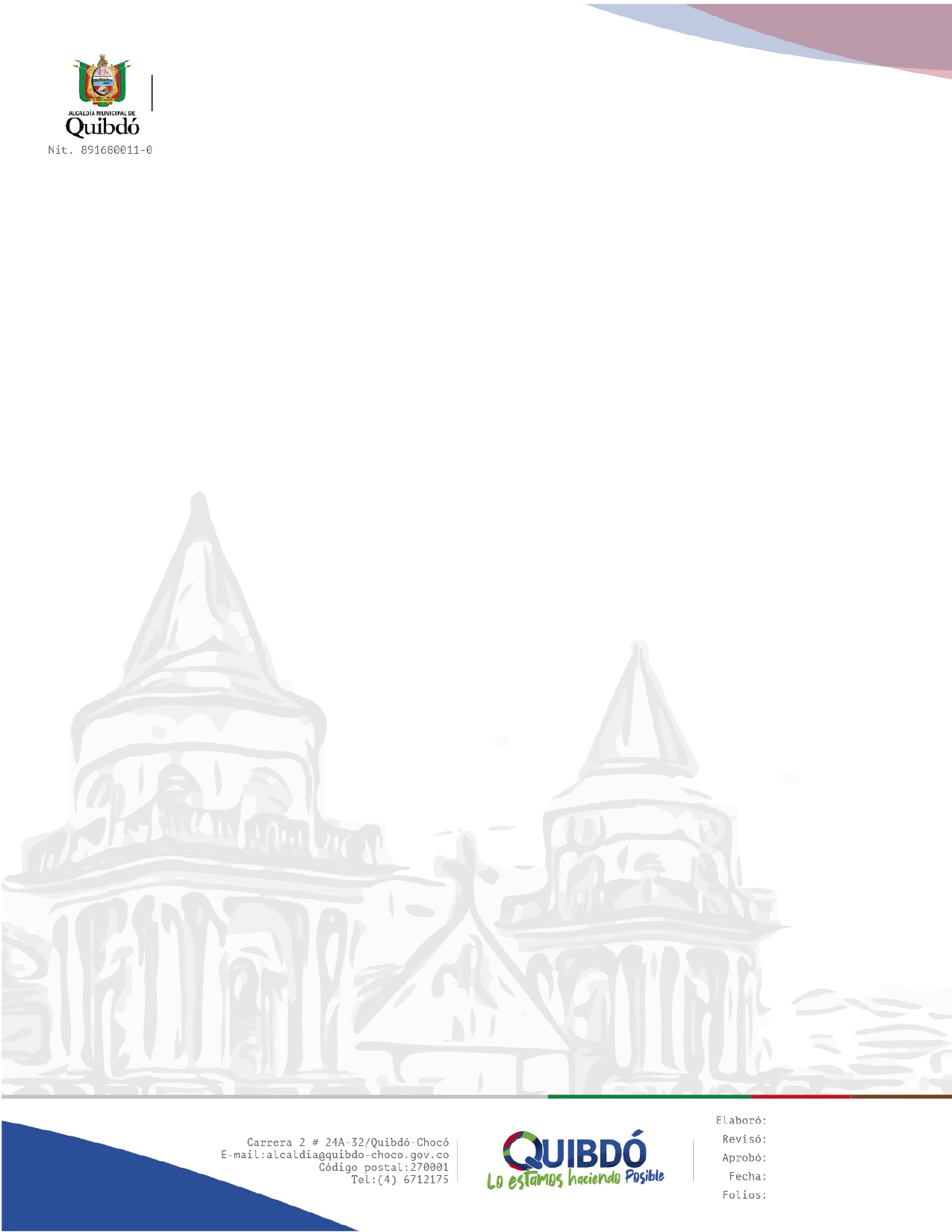 Introducción
Este documento corresponde a informe de Peticiones, Quejas, Reclamos, Sugerencias y Denuncias (PQRSD) recibidas y atendidas por las dependencias y oficinas de la Alcaldia de Quibdó y la percepción de los trámites y servicios evaluados por cada uno de los ciudadanos atendidos durante el segundo trimestre del año, comprendido del 1° de julio a el 30 de septiembre de 2023. 
La finalidad de este informe es determinar la oportunidad de las respuestas y el nivel de percepción de los servicios y trámites ofrecidos por la Alcaldia de Quibdó a nuestros ciudadanos y en el evento de ser necesario, formular recomendaciones, para el mejoramiento continuo de la prestación del servicio a los usuarios por parte de la Entidad.
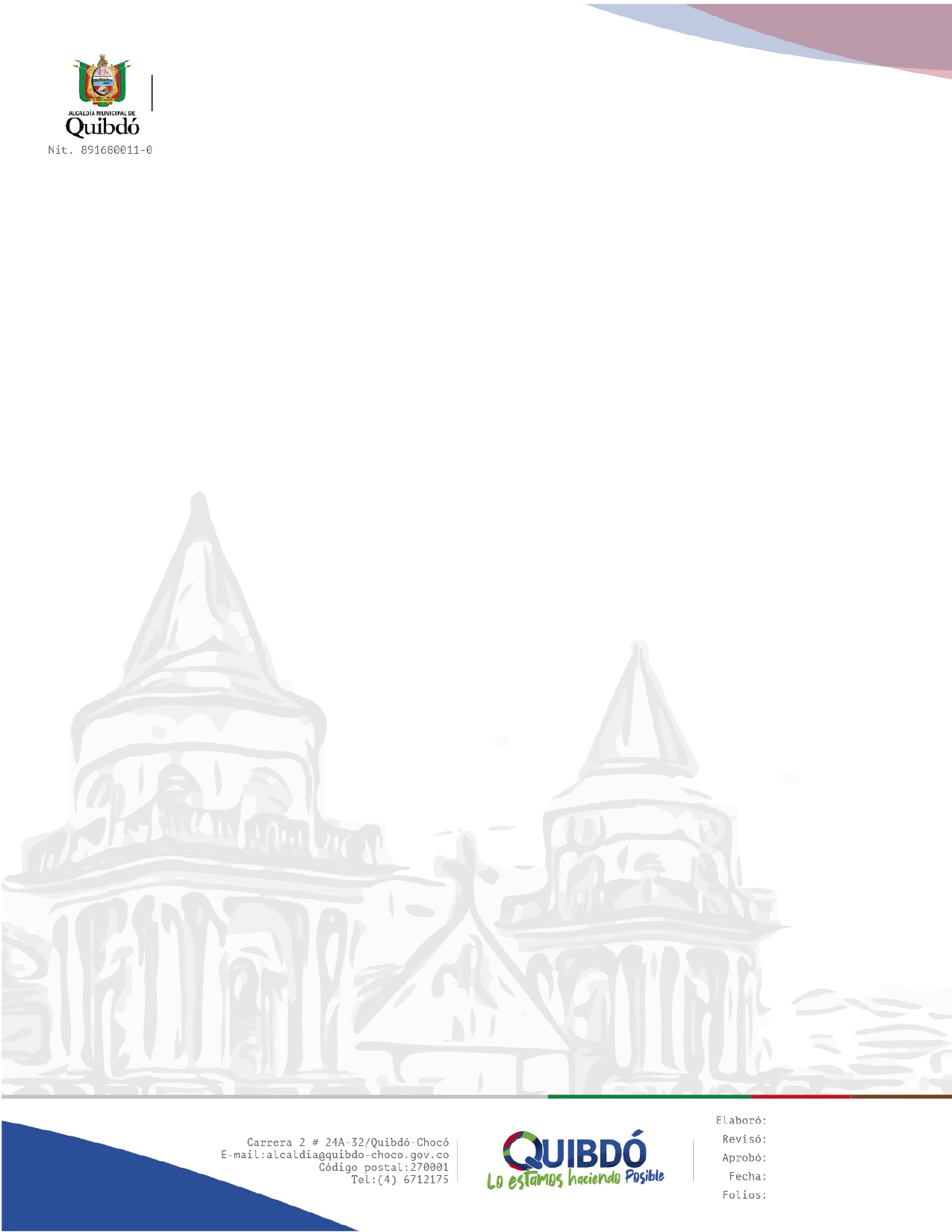 Acceso a la información pública
Se informa que en el portal web a través del enlace www.quibdo-choco.gov.co, se encuentra disponible la información a la que se refiere la mencionada ley, para que los usuarios consulten los temas de su interés. 
De acuerdo con los datos consolidados en los diferentes canales de atención, durante el tercer trimestre del año 2023, se recibieron 2,307 PQRSD. 
No se negó el acceso a ninguna petición, conforme a lo informado por las dependencias a las cuales les fueron asignadas las mismas.
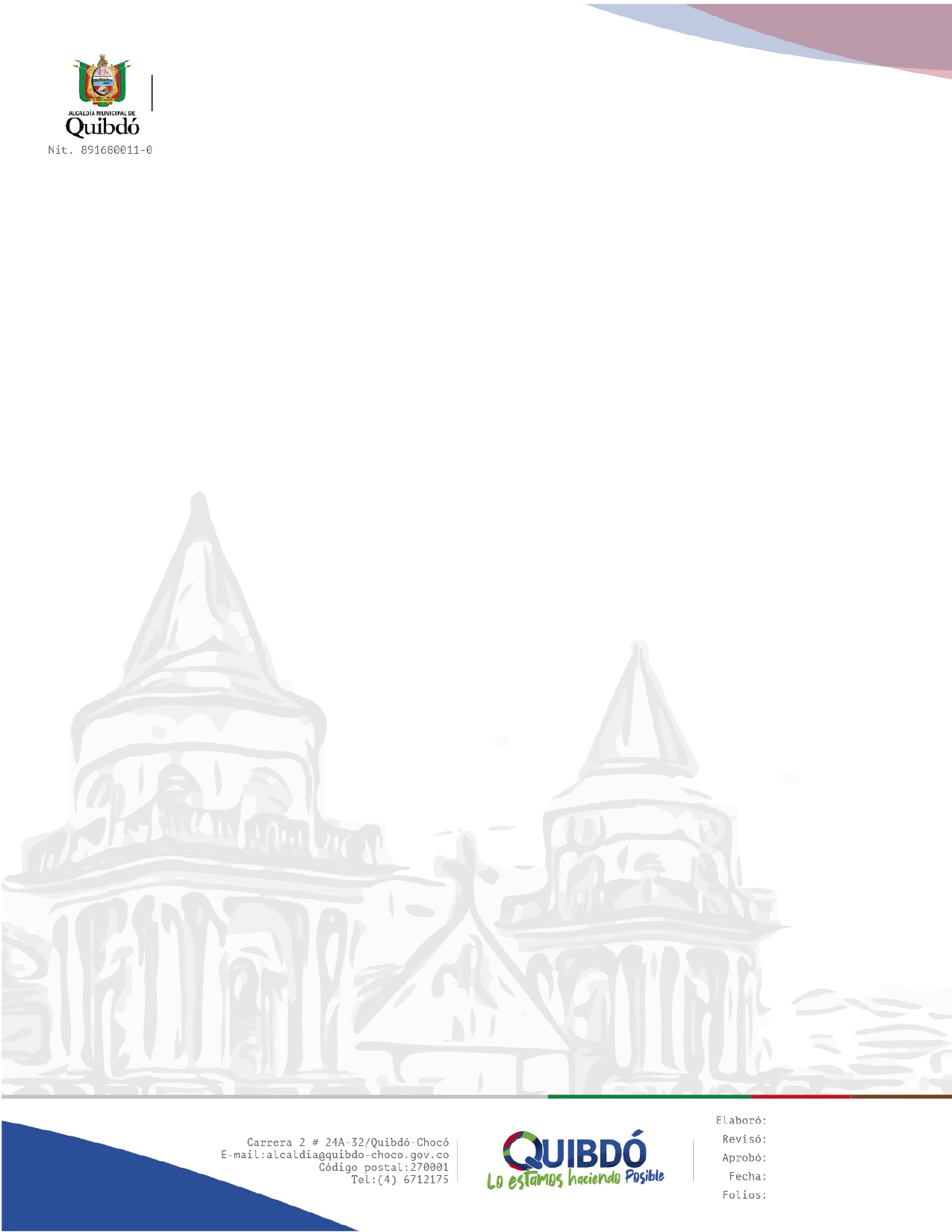 3. PQRSD Recibidas en el trimestre
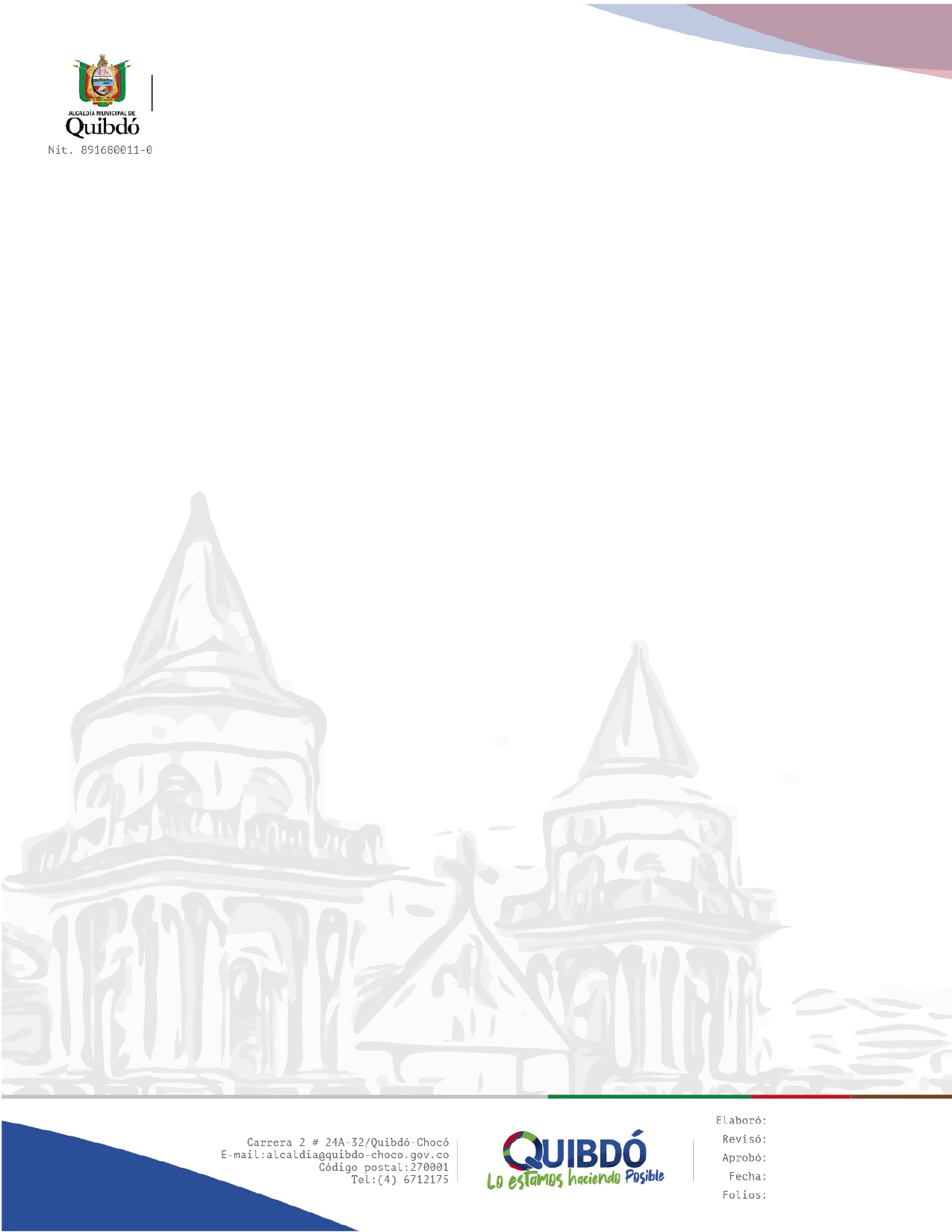 4. Comparación de PQRSD recibidas en periodos anteriores
Comparado el mismo trimestre con el año anterior se evidencia una disminución del 13% se evidencia una disminución en las reiteración de las peticiones por parte de la ciudadanía o usuarios para recibir respuesta sus peticiones.
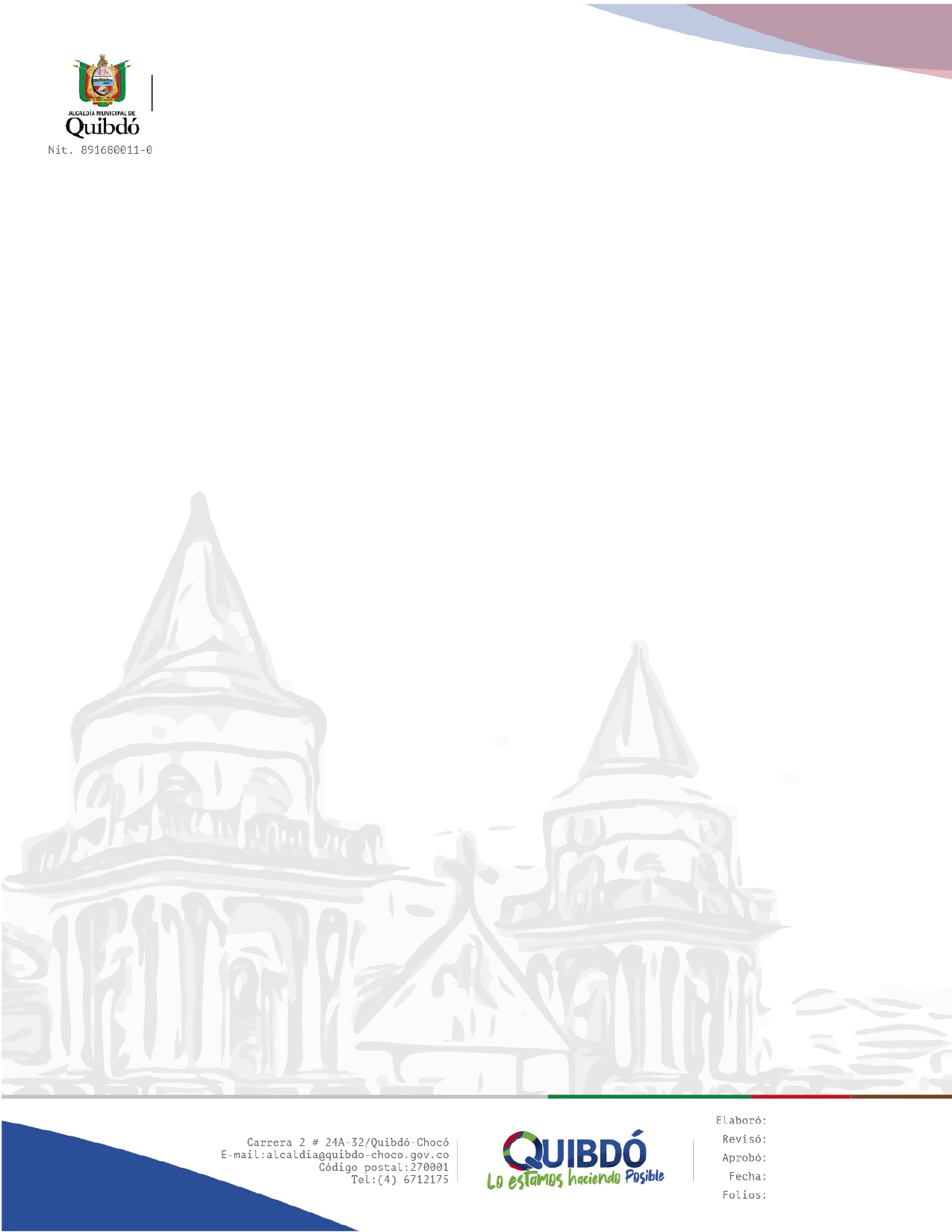 En este trimestre se encuentra un nuevo pico del año que corresponde al mes de agosto siendo el tercer mes con mayor numero de peticiones radicadas, el aumento se debe a las solicitudes para el uso de espacios públicos y vallas publicitarias.
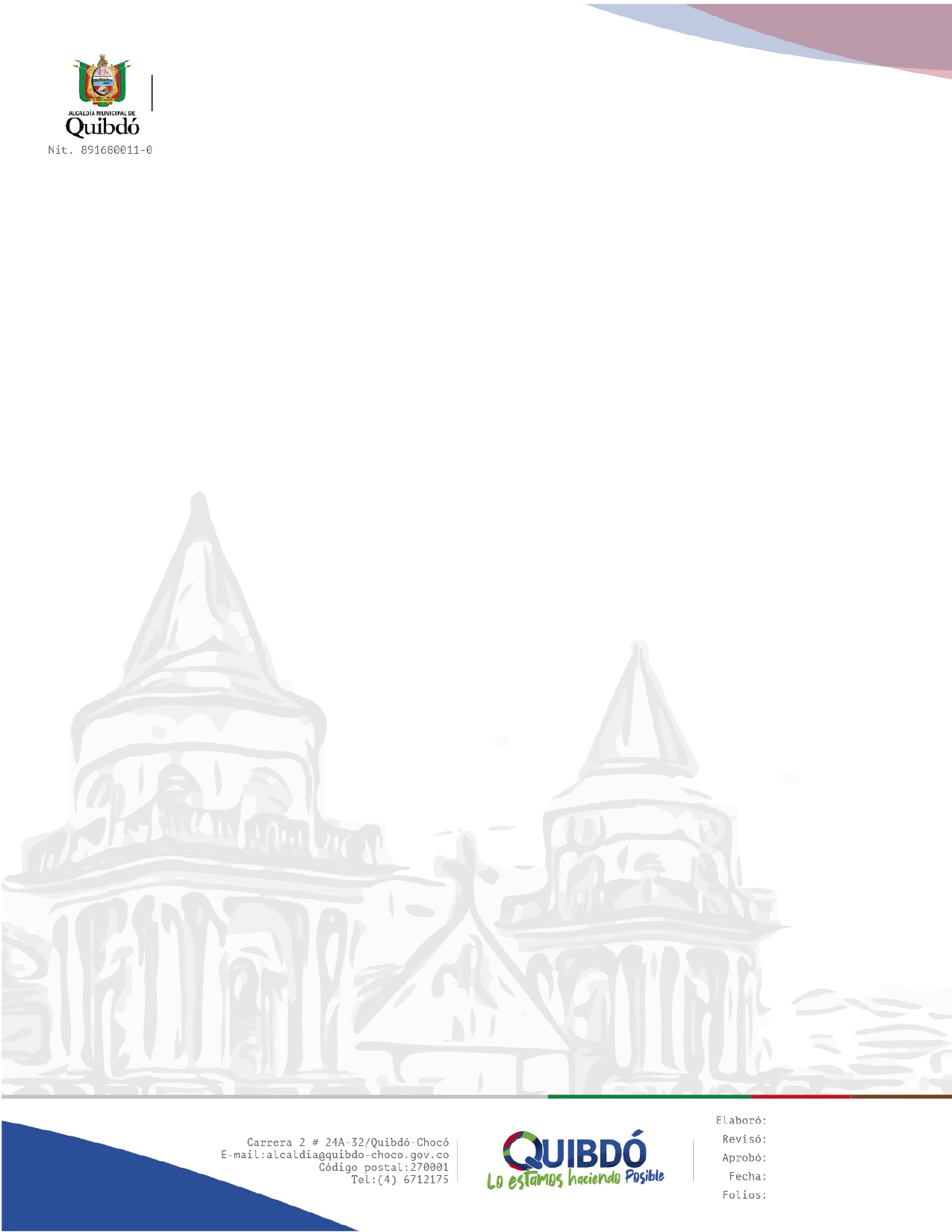 5. PQRSD recibidas por canal de atención
El canal más utilizado sigue siendo el presencial, pero a aumentado el uso del canal WEB y correo electrónico dado la efectividad en el proceso de radicación mediante el aplicativo SAC.
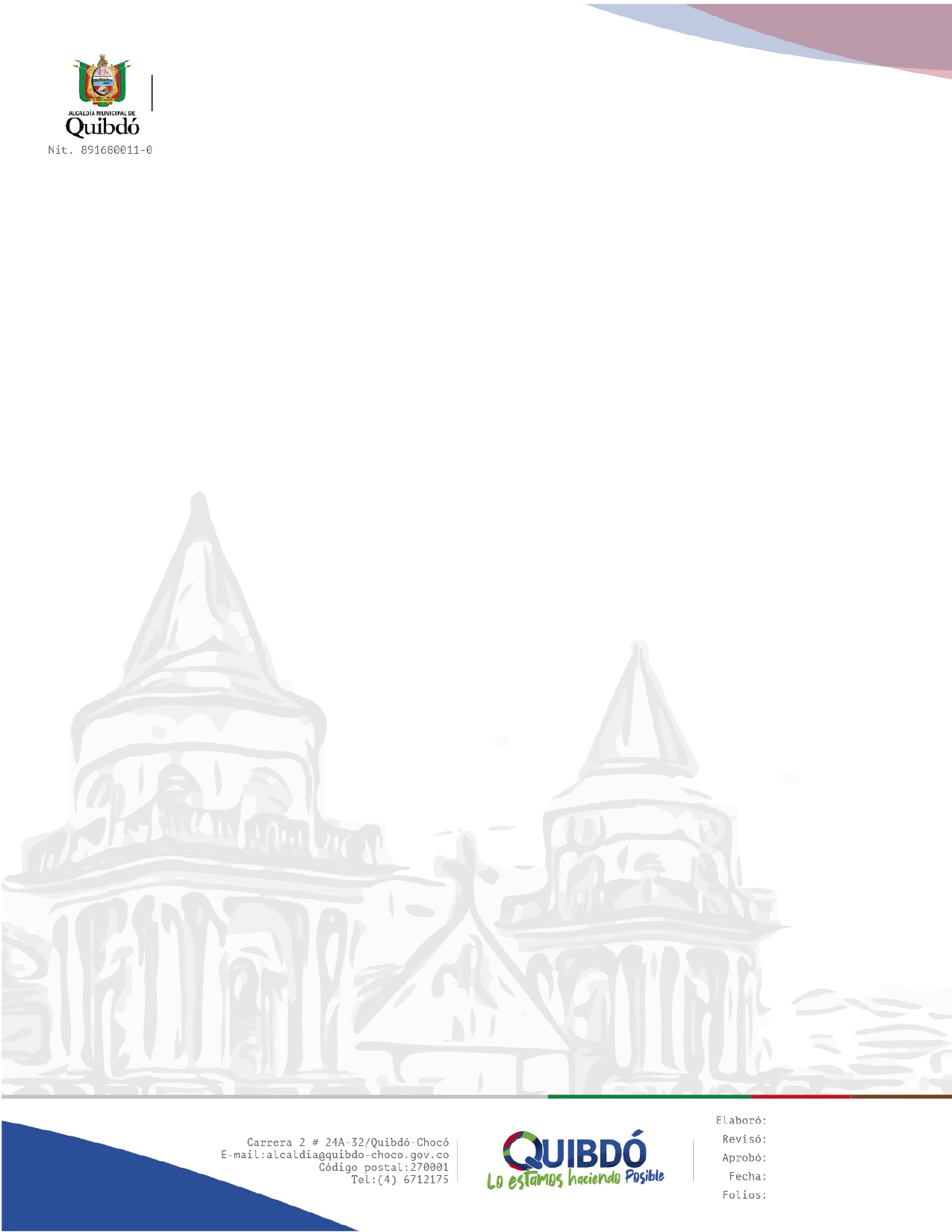 6. PQRSD asignadas por dependencias
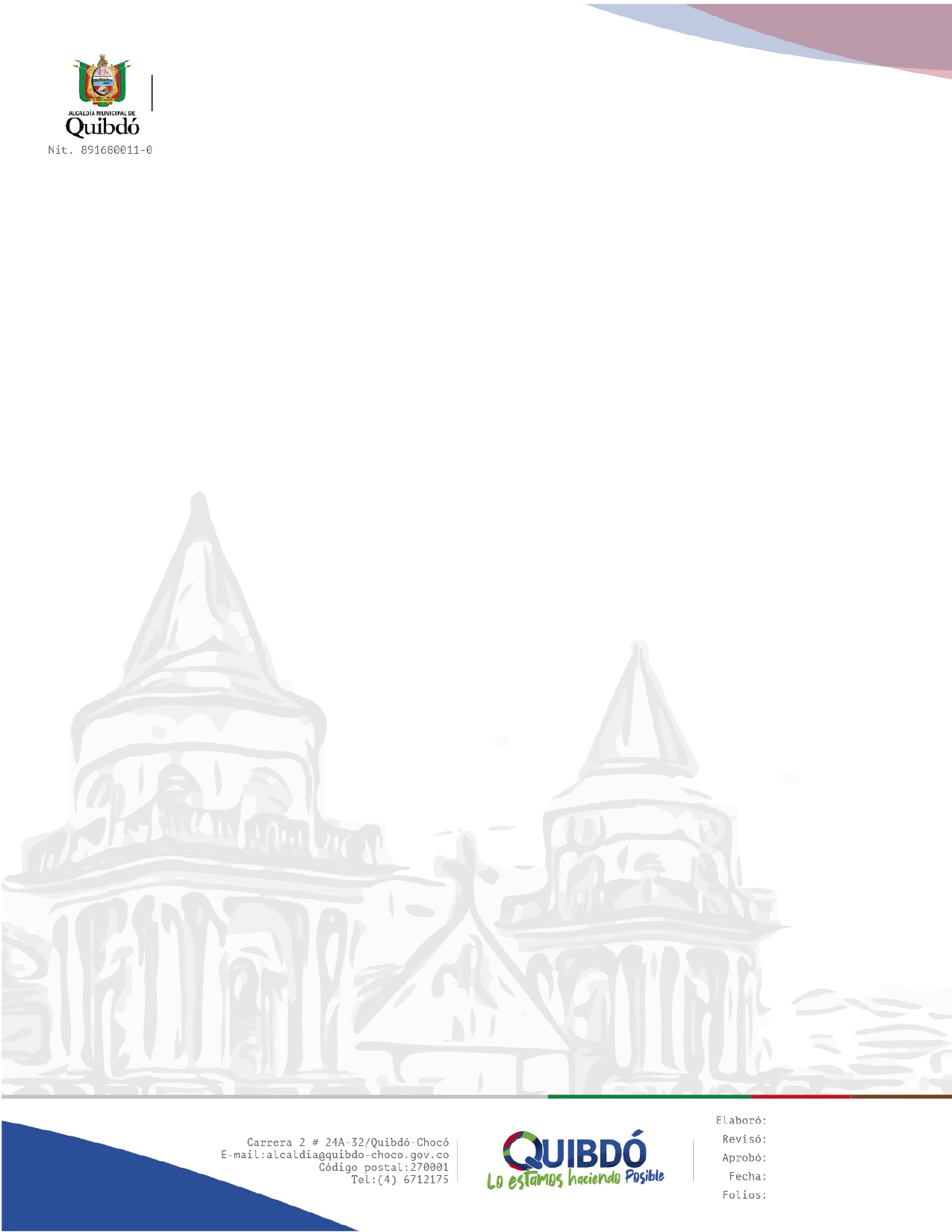 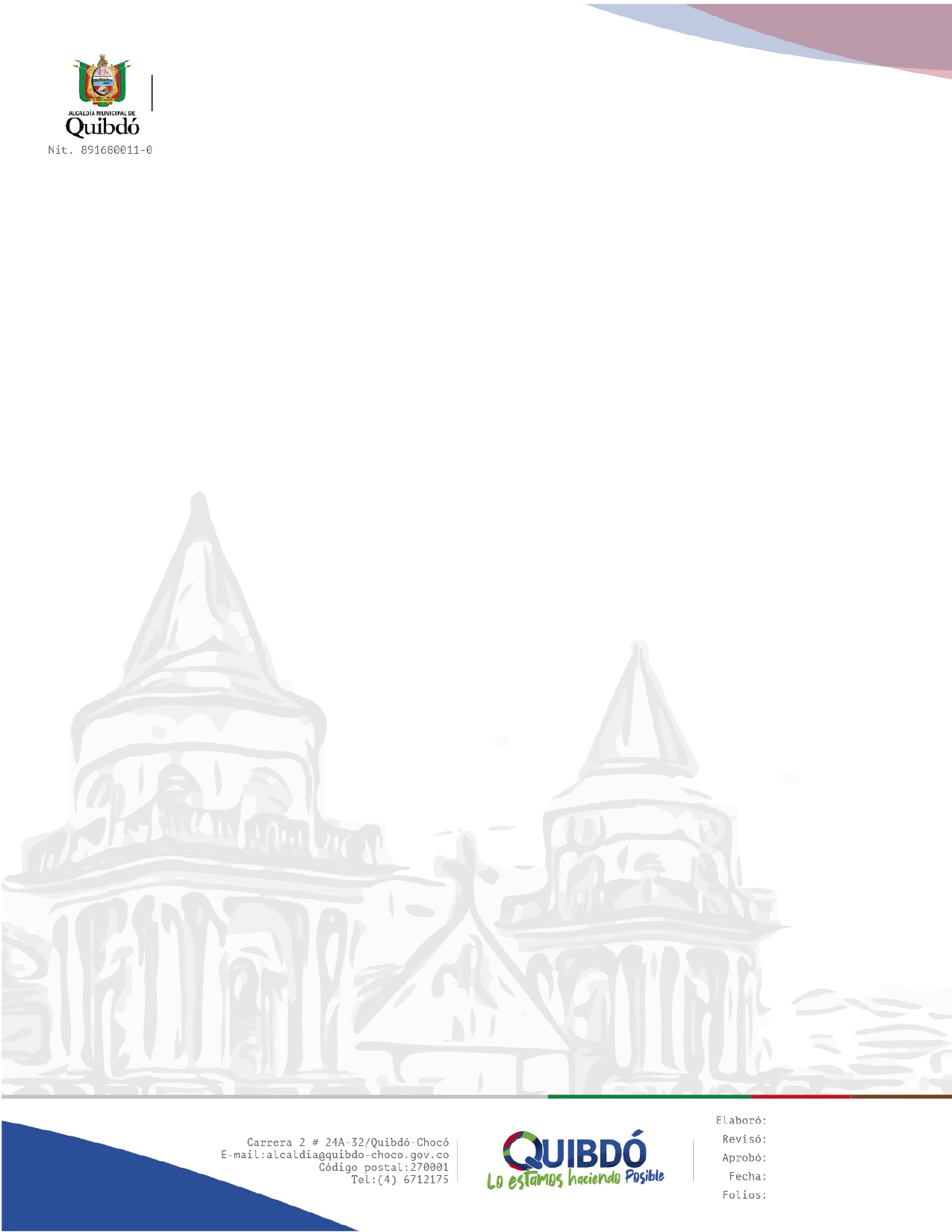 7. Oportunidad de respuestas
En este trimestre se observa una variación en mes de julio y agosto la baja oportunidad de respuesta se evidencia dado a las fallas en el aplicativo para el mes de agosto, en el mes de septiembre aumenta significativamente la gestión oportuna de las peticiones por parte de los funcionarios.
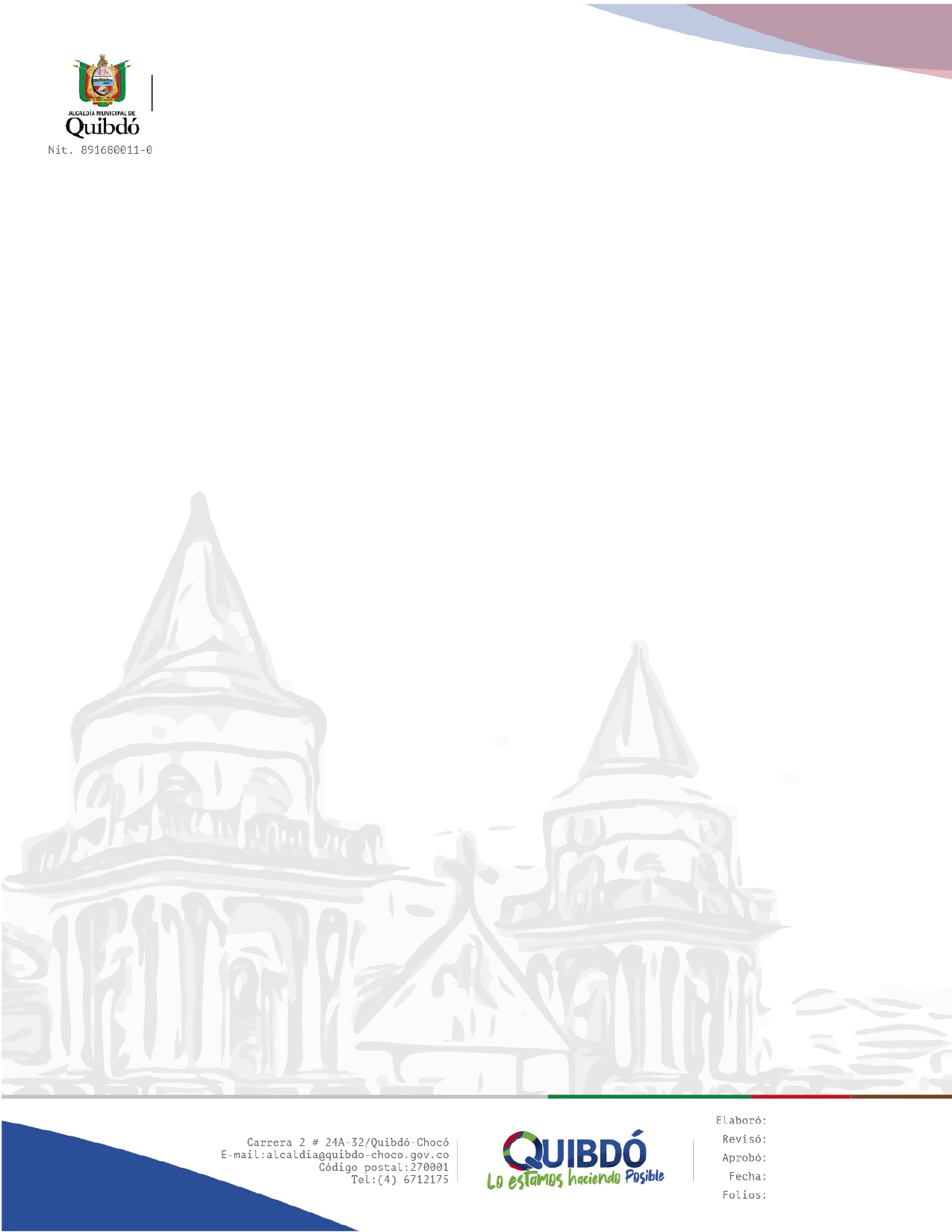 8. Cantidad y motivo de reclamos y sugerencias recibidas
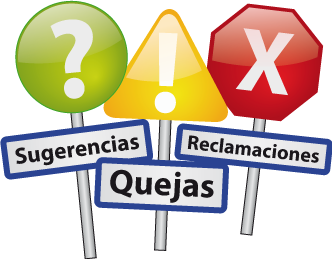 Durante este periodo, no se recibió ningún tipo de reclamo, ni sugerencia por parte de la ciudadanía.  
Es decir que se recibieron:
CINCO (3) Quejas
UN (1) RECLAMO 
CERO (0) SUGERENCIAS
En la apertura del buzón de sugerencia y revisión de los formularios virtuales, no se presentaron sugerencias.
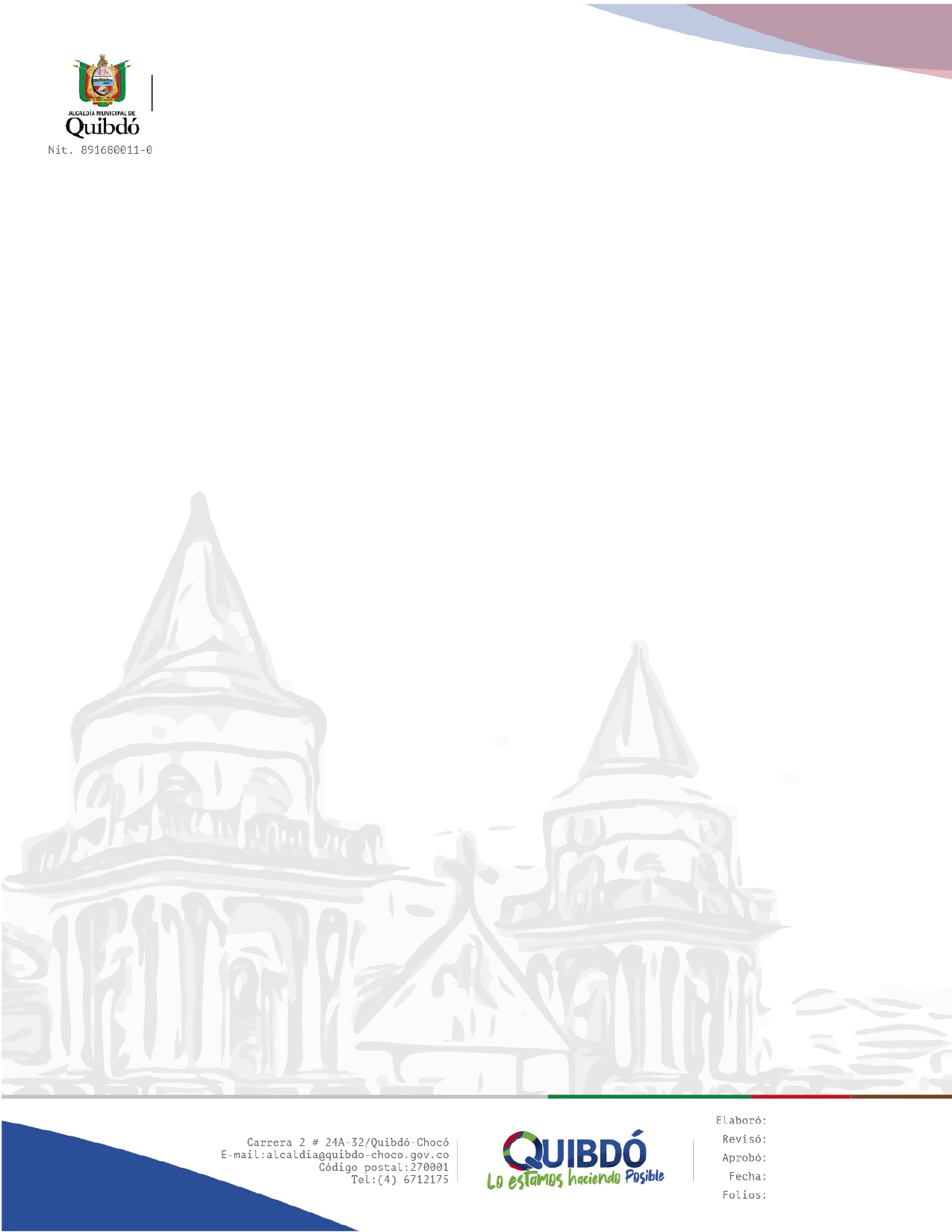 9. Tiempo promedio de respuesta por dependencia
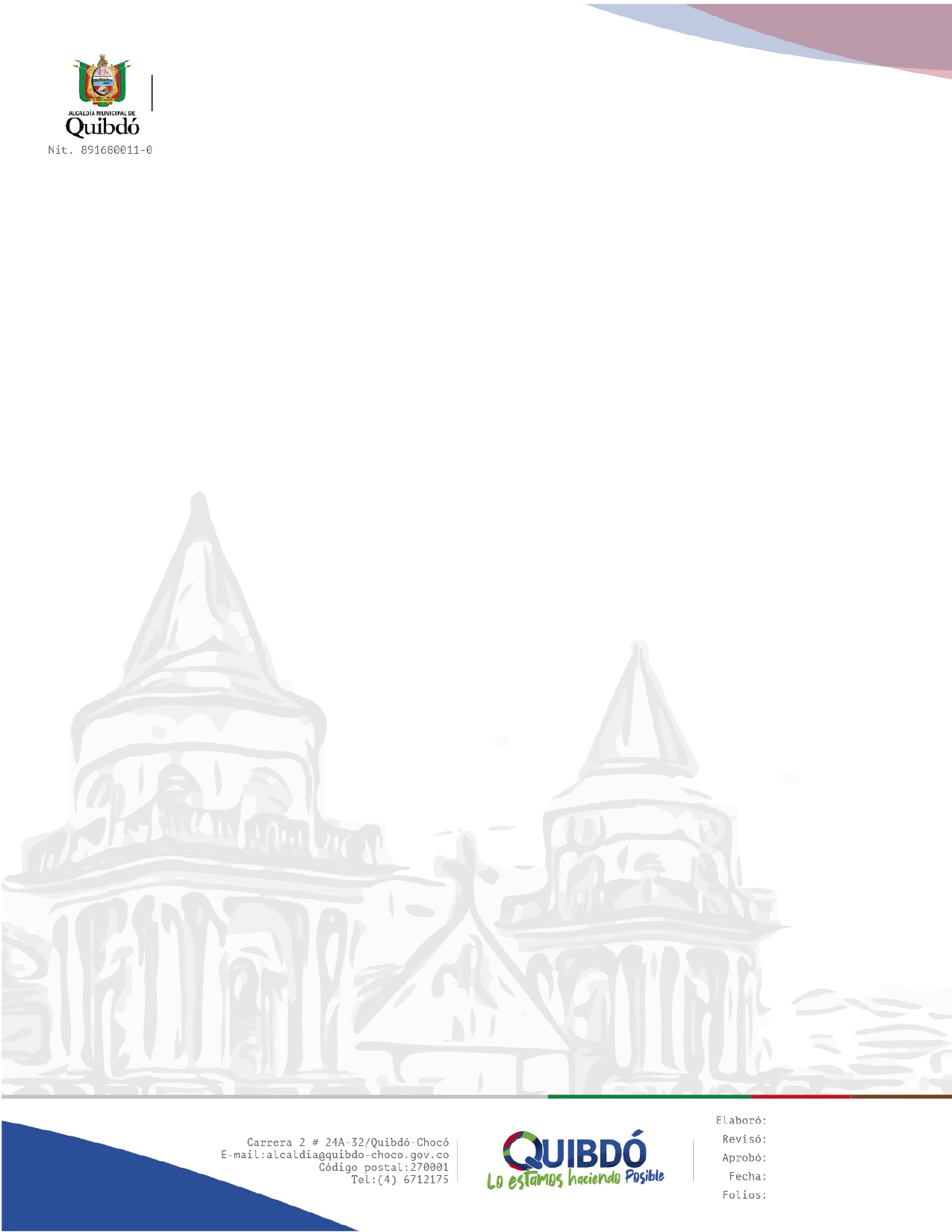 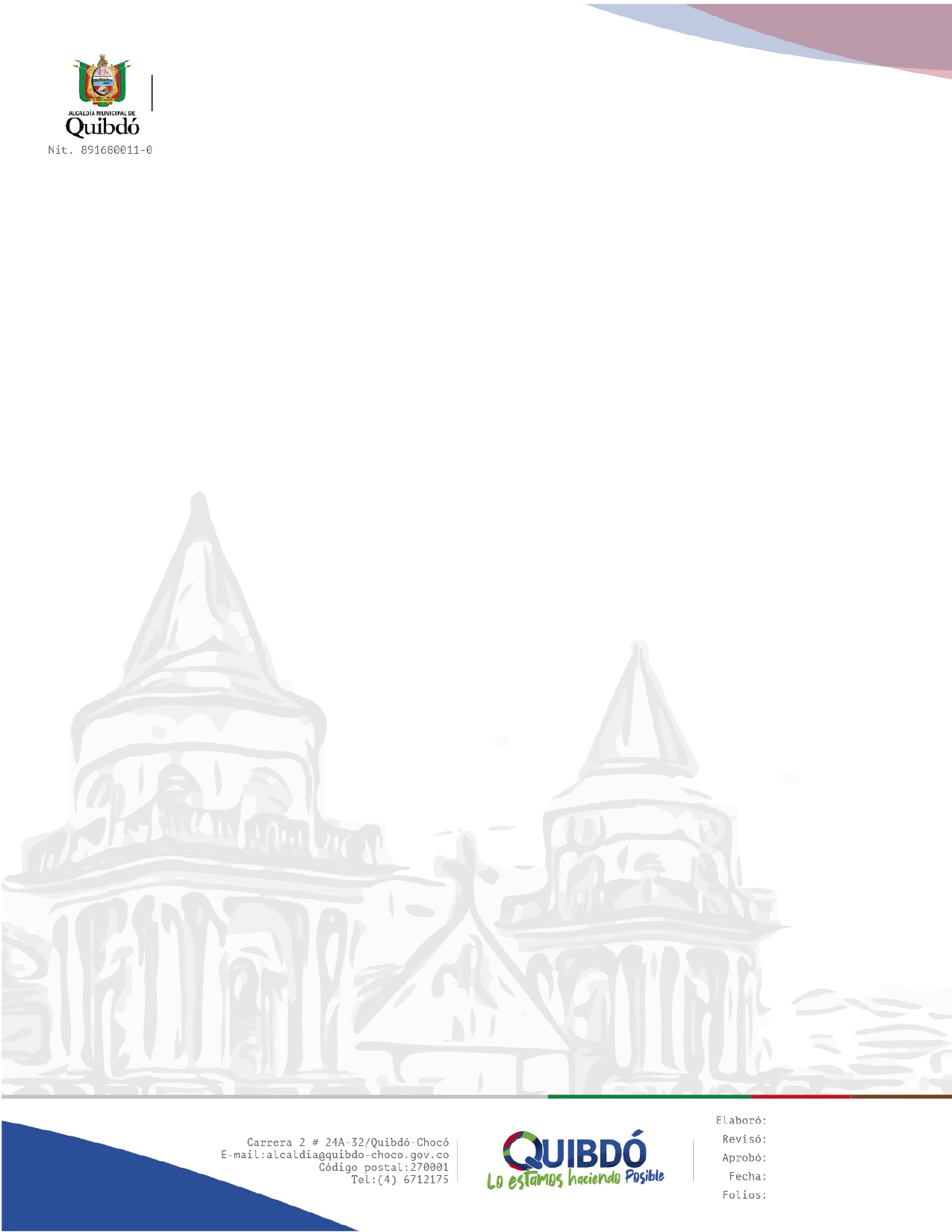 10. Percepción de la ciudadanía los productos, servicios y trámites
PQRSD 						ENCUESTAS
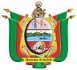 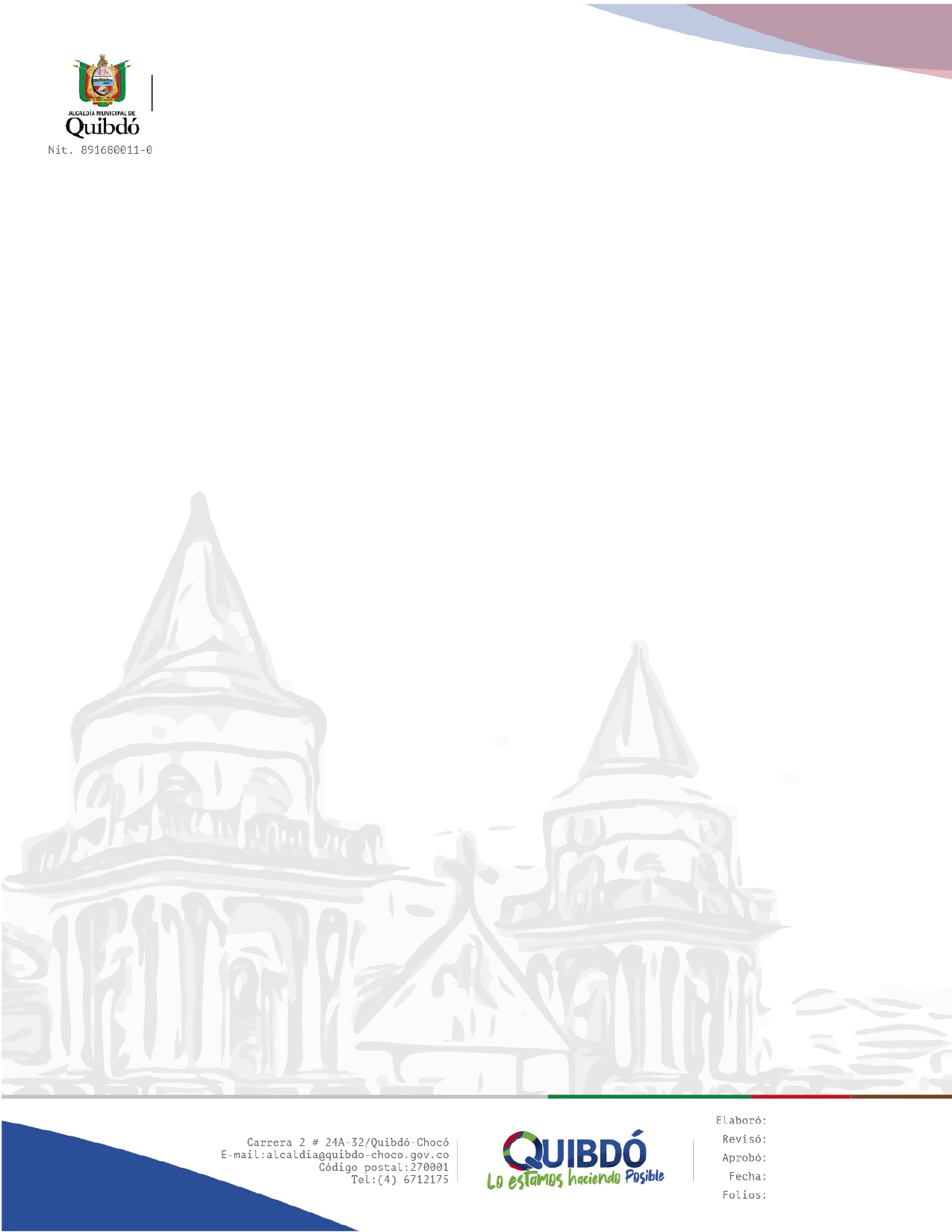 Resultado de encuestas
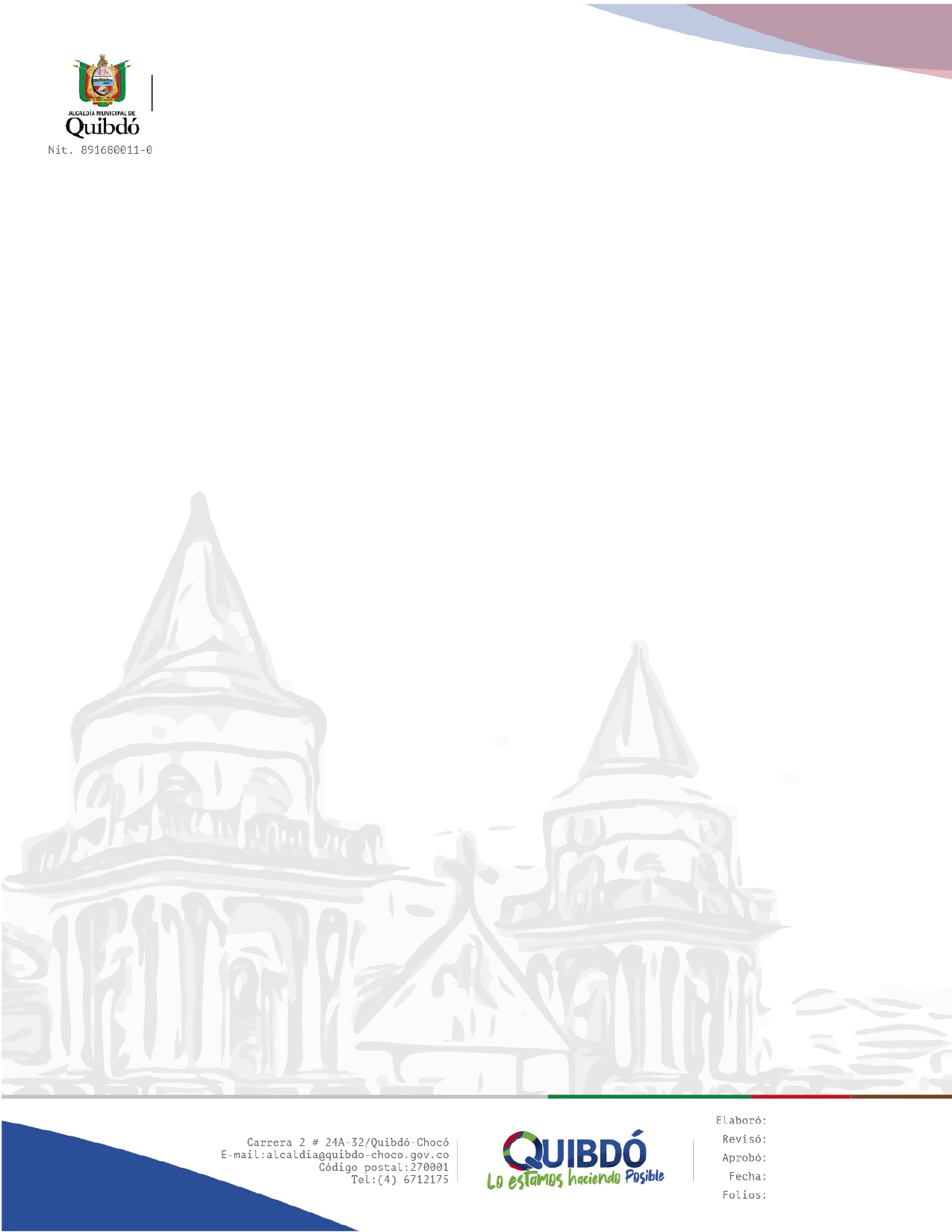 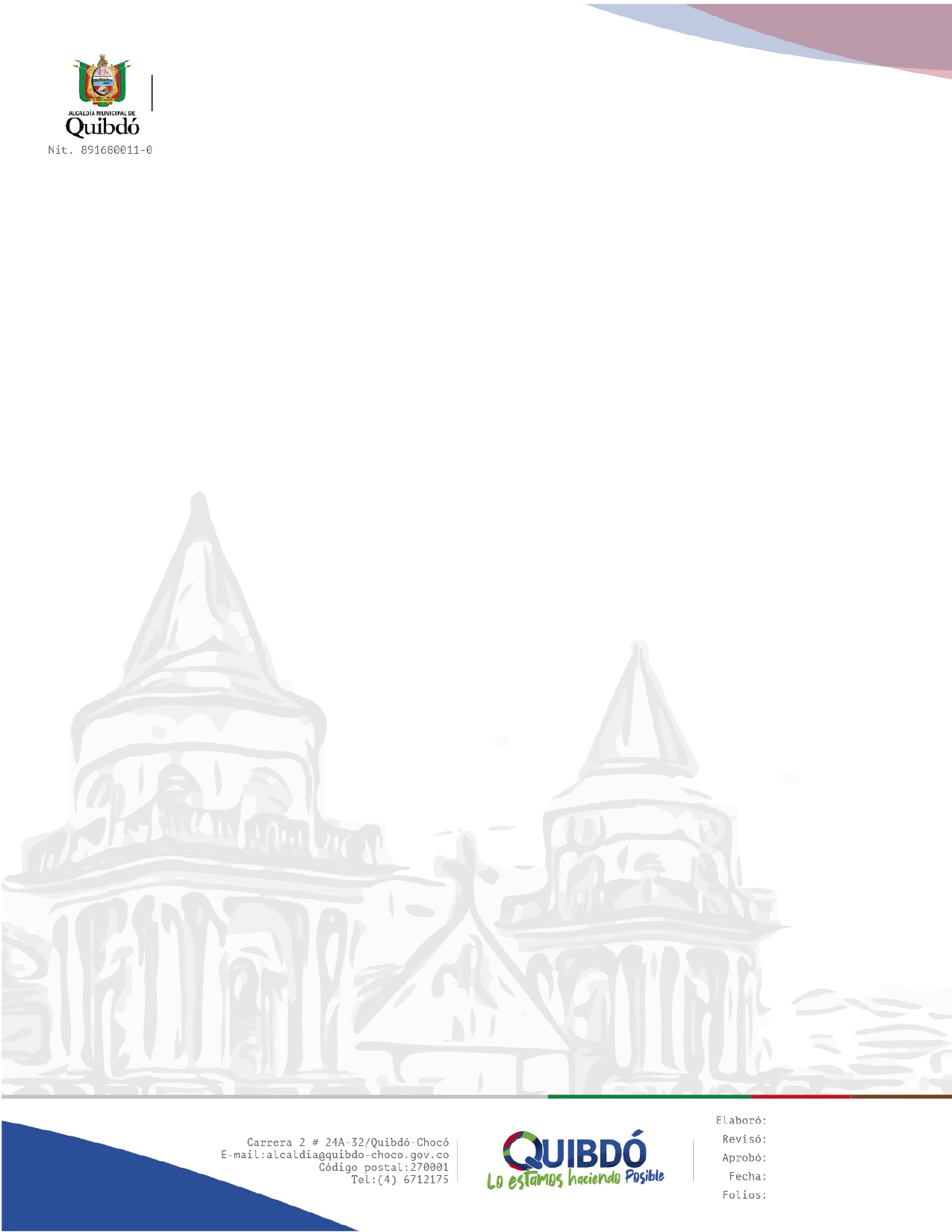 ENCUESTA DE SATISFACCIÓN ALCALDÍA DE QUIBDÓRealizado el seguimiento a los formularios virtuales por medio de QR dispuestos en cada una de las dependencias de la entidad se ha recibido por parte de la ciudadanía las siguientes respuestas.
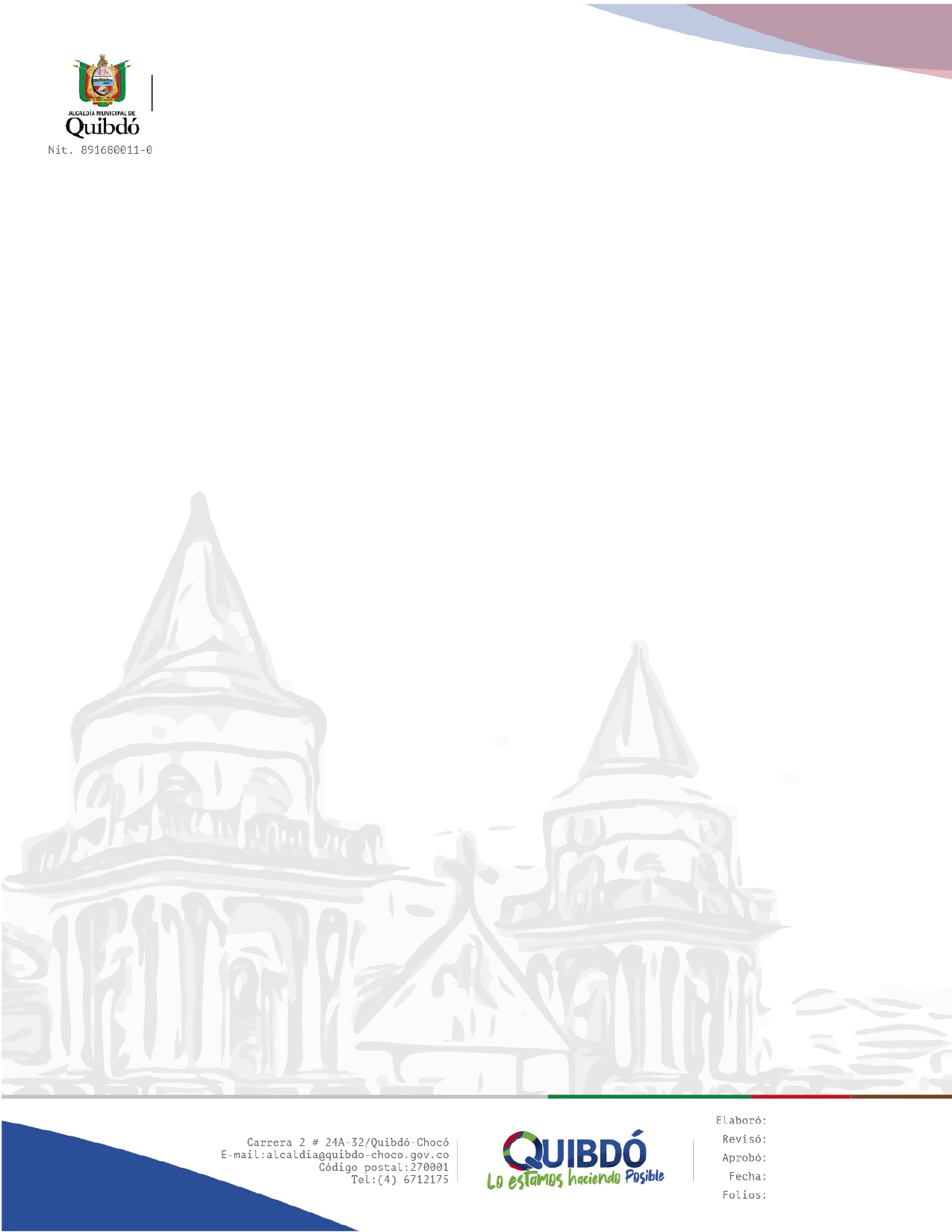 11. Conclusiones
Informe de PQRSD
Informe de Percepción
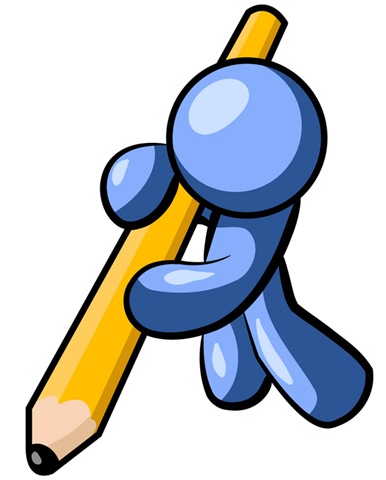 Comparando las PQRSD del actual trimestre, con el mismo trimestre del año anterior, disminuyo el número de peticiones recibidas en la entidad en un 13% aproximadamente, pasando de un total de 2.653 a 2.307 requerimiento.
El canal de atención más utilizado por la ciudadanía para el presente trimestre continua siendo el presencial, con un total de 1.971, equivalente al 85%
De las peticiones registradas que requieren respuesta, el 100% asignadas y se finaliza el trimestre sin requerimientos vencidos.
Se registraron tres (3) quejas y un (1) reclamo durante el presente trimestre, todas resueltas de acuerdo a la normativa.
No se presentaron sugerencias en este canal y en los buzones de sugerencia.
Se obtiene buena percepción por parte de la ciudadanía, tanto a la atención como en la calidad de las respuestas otorgadas por los funcionarios. 
Se obtiene buena percepción por parte de la ciudadanía respecto a las respuestas otorgadas a sus peticiones.
Se dificulta el acceso a la percepción ciudadana dado que es muy bajo el nivel de participación por parte de los usuarios.
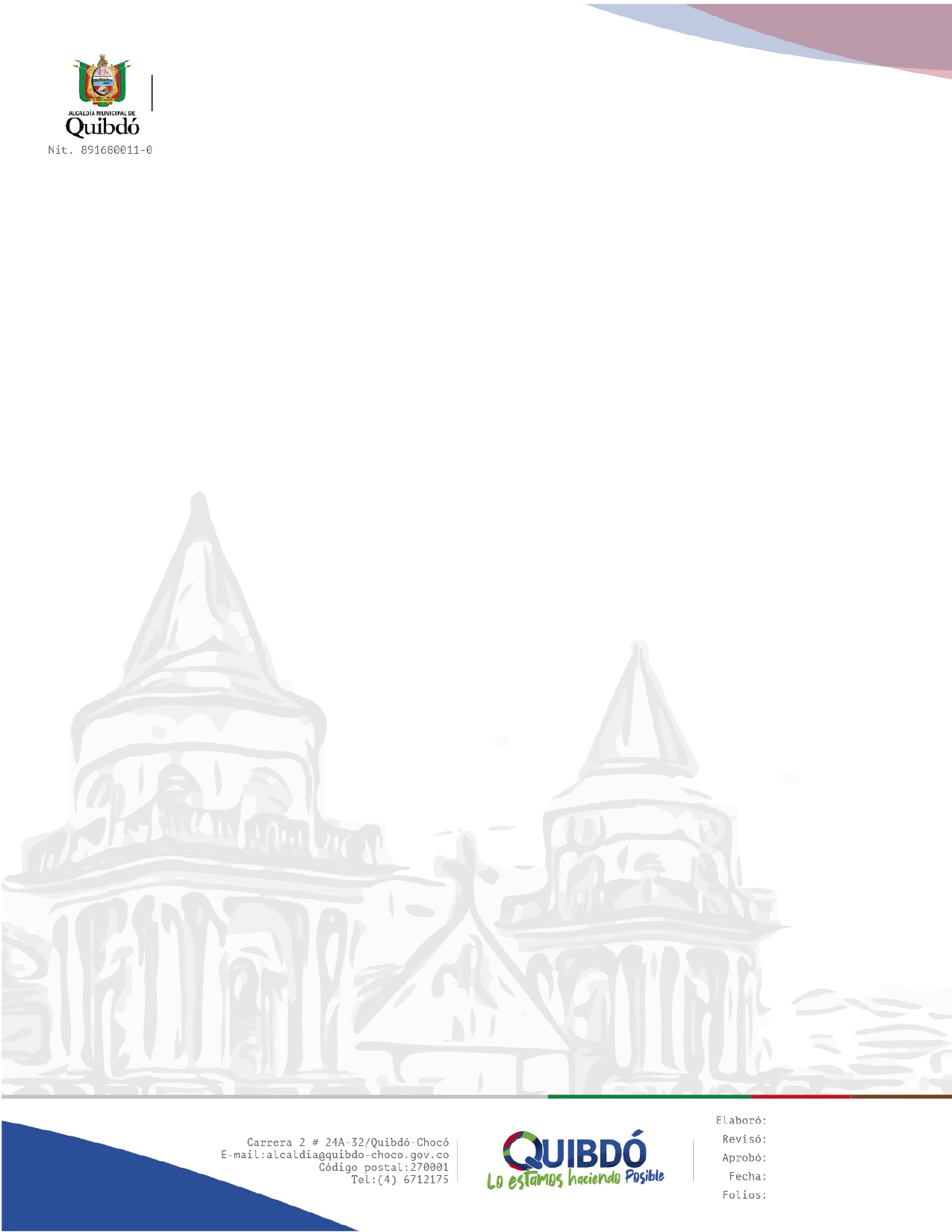 12. Recomendaciones